CONCIENCIA AMBIENTAL
Introducción:
El concepto de Conciencia Ambiental, formado por las palabras: “conciencia” que proviene del latín conscientia, se define como el conocimiento que el ser humano tiene de sí mismo y de su entorno; y la palabra “ambiente o ambiental”, se refiere al entorno, o suma total de aquello que nos rodea, afecta y condiciona, especialmente las circunstancias en la vida de las personas o la sociedad en su conjunto.
El ambiente, comprende la suma de valores naturales, sociales y culturales existentes en un lugar o momento determinado, que influyen en la humanidad, así como en las generaciones venideras. Es decir, no se trata sólo del espacio en el cual se desarrolla la vida, sino que también abarca seres vivos, objetos, agua, suelo, aire y las relaciones entre ellos, así como elementos intangibles como la cultura. De este modo, Conciencia Ambiental significa conocer nuestro entorno para cuidarlo y que nuestros hijos también puedan disfrutarlo.
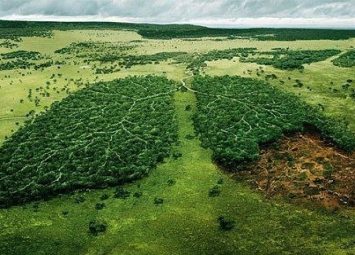 CONCIENCIA AMBIENTAL
Desarrollo:
El ser humano se autodenomina “la especie más inteligente”, ya que posee características como la capacidad de pensar, razonar, y ser consciente; que le han permitido construir herramientas para transformar su entorno y satisfacer sus necesidades básicas como alimentación, vestido y vivienda. También le han permitido tener una mejor calidad de vida al desarrollar sistemas de cultivo y crianza de animales, medicinas y vacunas. Desafortunadamente, también esas características le han permitido explotar de manera excesiva todos los recursos; hasta hace algunas décadas, la humanidad en general, no había tomado conciencia del daño que le estaba ocasionando al planeta.
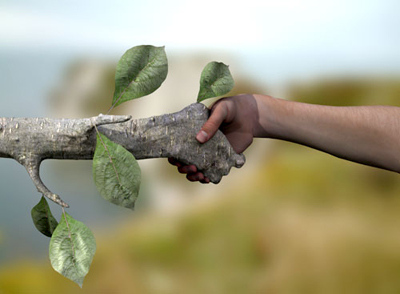 CONCIENCIA AMBIENTAL
Desarrollo:
Cuando la humanidad empezó a ser afectada considerablemente por las consecuencias de la sobre explotación, comenzó a cobrar conciencia y a enfrentar problemáticas ambientales muy graves como: sequías, inundaciones, aumento de enfermedades y muertes a causa de la contaminación por las actividades humanas. Otra grave problemática, es el hecho de que la pérdida de los recursos naturales ocasiona cambios en los mercados, debido a la cada vez menor oferta y mayor demanda de los recursos, generando a su vez inestabilidad en los consumidores, los cuales requieren cada vez de mayores insumos para satisfacer las demandas. Para lograr la estabilidad de la industria en un futuro, tendremos que transitar hacia tecnologías más amigables que no deterioren los recursos naturales y a su vez permitan generar estrategias para cambiar el comportamiento de consumidores “comunes” a consumidores “verdes.” Al respecto, las llamadas empresas socialmente responsables, han incorporado en sus políticas mensajes que fomentan actividades a favor del medio ambiente como los productos verdes y el reciclaje.
CONCIENCIA AMBIENTAL
Desarrollo:
Asimismo, los gobiernos estimulan la creación y crecimiento de empresas que fomenten productos sustentables. En contraste, también debe advertirse que hay quienes aprovechan la importancia del tema del cuidado ambiental, para “hacer negocio”, aprovechando la coyuntura, vendiendo productos alusivos o con frases a favor del medio ambiente, sin que realmente lo sean. No obstante, también ha de resaltarse el trabajo de aquellas empresas comprometidas con el futuro de los recursos naturales. Como resultado de esta “toma de conciencia ambiental” muchos países acordaron realizar acciones para disminuir el deterioro del planeta. Uno de los esfuerzos más importantes en este sentido es el “Protocolo de Kyoto”, el cual surge como resultado de una reunión en la Ciudad de Kyoto, Japón, en diciembre del año 1997. En dicho documento, los países firmantes se comprometieron para el año 2012 a reducir en 5.2% la emisión de gases contaminantes de efecto invernadero, como el CO2; sin embargo el país más contaminante del mundo, E.U.A., a la fecha no ha aceptado firmar el protocolo; 182 países se han adherido a este acuerdo y realizan acciones para cumplir con sus compromisos, los cuales en el año 2010 serán revisados.
CONCIENCIA AMBIENTAL
Conclusión:
Tal vez parezca lejano fomentar una economía verde, que tenga un manejo sustentable en los productos y el consumo, pero a medida en que reflexionemos sobre lo que producimos y los efectos negativos que esto representa para el medio ambiente, en la salud de los ecosistemas y del propio ser humano, nos daremos cada vez más a la tarea de fomentar el consumo racional e inteligente en la sociedad.
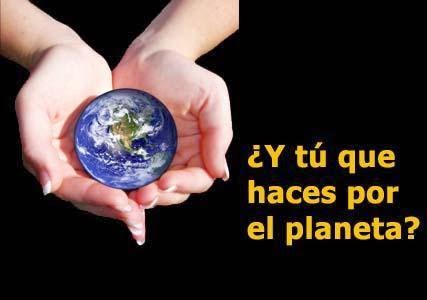